OZON
Tamara Vukadinović 
21/09
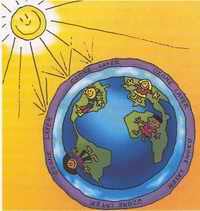 SADRŽAJ
Šta je ozon?
Ozon kao dezinfekciono sredstvo
Ozonizacija
Prednosti i mane ozona
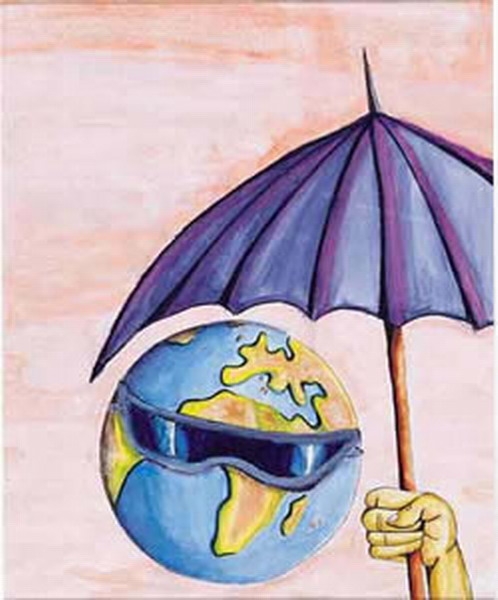 ŠTA JE OZON ?
Alotropska modifikacija kiseonika
Bledoplav gas, neprijatnog mirisa
Otrovan u većim količinama
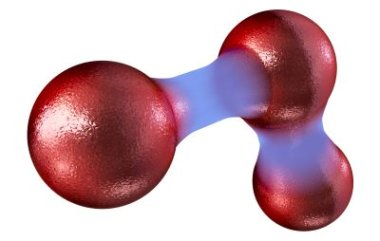 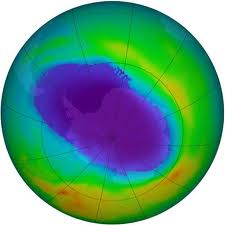 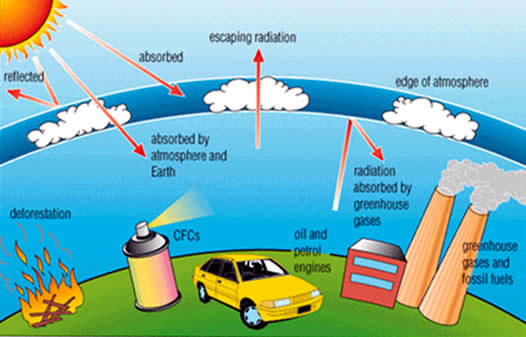 OZON KAO DEZINFEKCIONO SREDSTVO
O3 →O+O2
Nepovoljno deluje na mikroorganizme
Uklanja obojenost, ukus i miris vodi
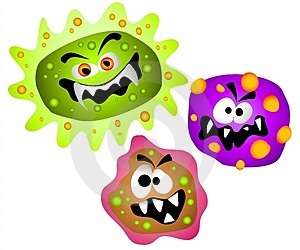 OZONIZACIJA
Reakcija ozonizacije:                                                       
     O3 + 2H  + 2e → O2 +H2O
 Potpuno steriliše vodu u roku od 5-6 min.
 Optimalna dezinfekcija pri
     koncentraciji ozona od 0,4 mg/L.
 Optimalna vrednost pH:  neutralni ili blago
     kisele vode
POSTROJENJA ZA OZONIZACIJU
Ozonizacioni sistem ima 4 glavne komponente:
 Priprema gasa za dobijanje
     suvog napojnog gasa za generisanje ozona
 Generator ozona
 Konektori za rastvaranje ozona u vodi 
 Sistem za destrukciju ozona u izlaznom gasu
Ozon se u vodu najčešće ubacujerazličitim difuzorima, turbinskimmešačima, injektorima.
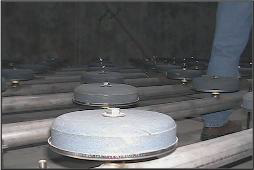 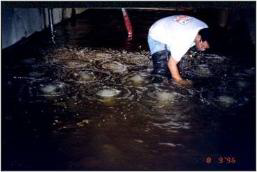 In-line ubacivanje ozona
Side-stream ubacivanje ozona
Dizajn postrojenja za prečišćavanje vode
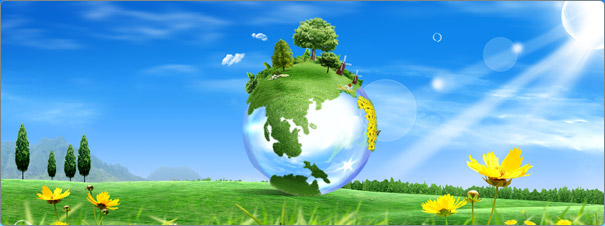 Prednosti
Utiče na kvalitet vode
Vezuje gvožđe, magan i sulfide
Brzo deluje
Jedno od najefikasnijih dezinfekcionih sredstava
Kao ostatak se javlja kiseonik
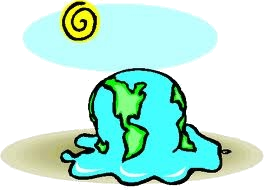 Mane
Formiraju se jedinjenja broma
Visoki početni troškovi
Veoma je korozivan
Visoka toksičnost
Zahteva mnogo energije
Nedovoljan je za kompletnu dezinfekciju
Ozon je, iako nedovoljno ispitan, veoma dobro dezinfekciono sredstvo, koje je u sve većoj primeni.
HVALA NA PAŽNjI